Trust.La Circolare 34/E del 20 ottobre 2022
Milano, 1 dicembre 2022
La Circolare 34/E del 20 ottobre 2022
Cosa cambia per i Trust?
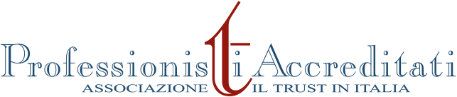 Sabrina Numa
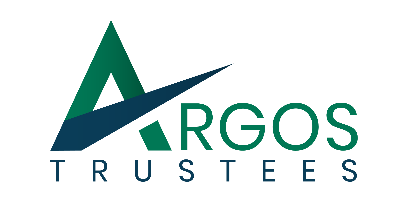 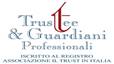 Breve storia
Circolare 48/E del 6 agosto 2007
Circolare 61/E del 27 dicembre 2010
Diverse risoluzioni e risposte ad interpelli specifici (tassazione sui dividendi, imposte dirette su trust dopo di noi…..)
Bozza in consultazione ad agosto del 2021
Circolare 34/E del 20 ottobre 2022
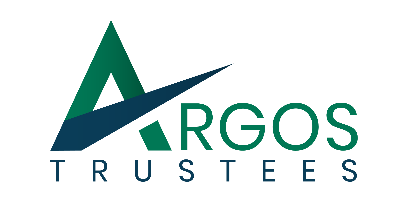 Imposte indirette – regole ante circolare 34/E
Atto istitutivo – a tassa fissa
Atti dispositivi:
Conteggio dell’imposta successione e donazione per sconto in ingresso in funzione dei beni apportati al fondo in trust:
Beni immobili - sul valore della rendita catastale rivalutata;
Investimenti – sul valore nominale;
Quote sociali – in funzione delle percentuali apportate e del legame parentale tra disponente e beneficiari anche a tassa fissa;
Altri beni – al valore reale.
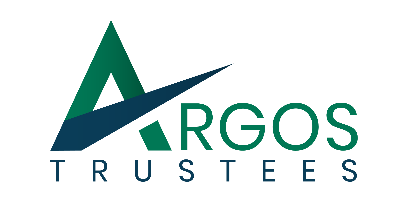 Imposte dirette- regole ante circolare 34/E
Il trust irrevocabile è soggetto passivo d’imposta.
Per i trust opachi, ossia senza obbligazioni di distribuzione di reddito predefinite ai beneficiari: tassazione ai fini IRES in capo al Trust;
Per i trust trasparenti, ossia con obbligazioni di distribuzione  ai beneficiari imposte dall’atto istitutivo: tassazione ai fini IRPEF in capo ai Beneficiari.
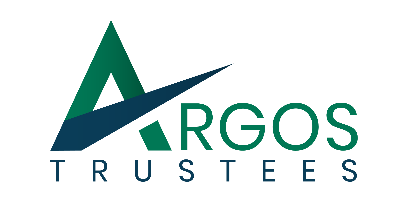 La svolta
La circolare 34/E sicuramente stabilisce nuove regole per le imposte indirette, recependo le indicazioni della più recente giurisprudenza di merito e di legittimità.
Chiarisce alcuni aspetti aggiuntivi ai fini delle imposte dirette e prende in considerazione nuove casistiche 
È deficitaria in molti aspetti particolari di gestione del trust 
Evita (forse appositamente) di prendere in considerazione alcuni aspetti.
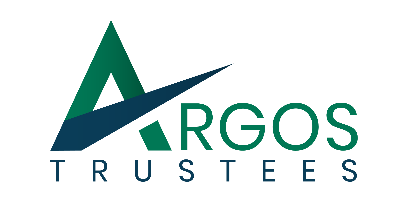 Grazie per l’attenzione
Fabrizio Vedana
vedana@acrossgroup.it
348/7327974
Sabrina Numa
numa@argostrustees.it
348/6027692